Instructie vernieuwde Monitor BoekStart 2021-2022d.d. 29 november 2021Beheerportal en stappenplan
Aanmelden en inloggen
We leggen de procedure uit hoe je een account kunt maken en gaat inloggen
Dit jaar log je weer in als Monitor coördinator (BoekStart coördinator), ook als je de leesconsulent bent. 
De optie in de portal voor Leesconsulent is alleen voor PO en VO. Dit staat nu ook expliciet aangegeven. 
 Per bibliotheek is het mogelijk om meerdere Monitorcoördinatoren aan te maken. Dit kan nodig zijn om de hoeveelheid kinderopvanglocaties aangesloten bij jouw bibliotheek te verdelen*.
* Maak binnen de Bibliotheek goede werkafspraken wie de Monitor coördinator per kinderopvanglocatie is en dus verantwoordelijk voor toevoegen van locaties, uitnodigen van voorleescoördinator en pedagogisch medewerkers én invullen van de vragenlijsten.
30-11-2021
2
Aanmelden bibliotheek op www.mdbos.nl
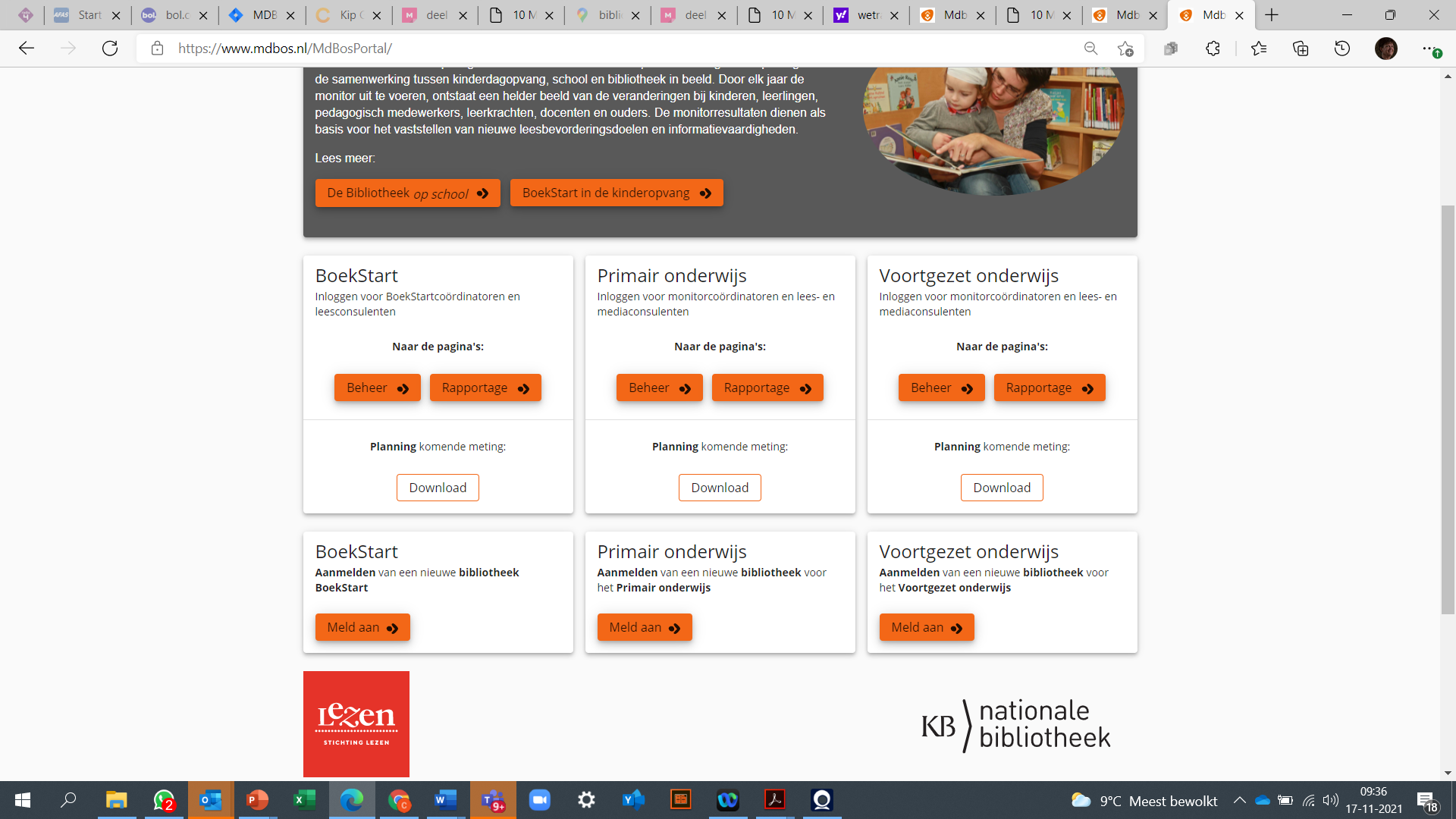 De Monitorcoördinator  meldt de bibliotheek eenmalig aan op www.mdbos.nl.
Gebruik hiervoor de oranje button ‘Meld aan’.
Ben je de Monitorcoördinator voor meerdere doelgroepen?
Dan hoef je jezelf en de bibliotheek  maar 1 keer in de beheerportal aan te melden.
3
Dan ontvang je dit:
30-11-2021
Je gaat verder via inloggen en doorloopt de inlogprocedure
4
Eigen account maken (eenmalig)
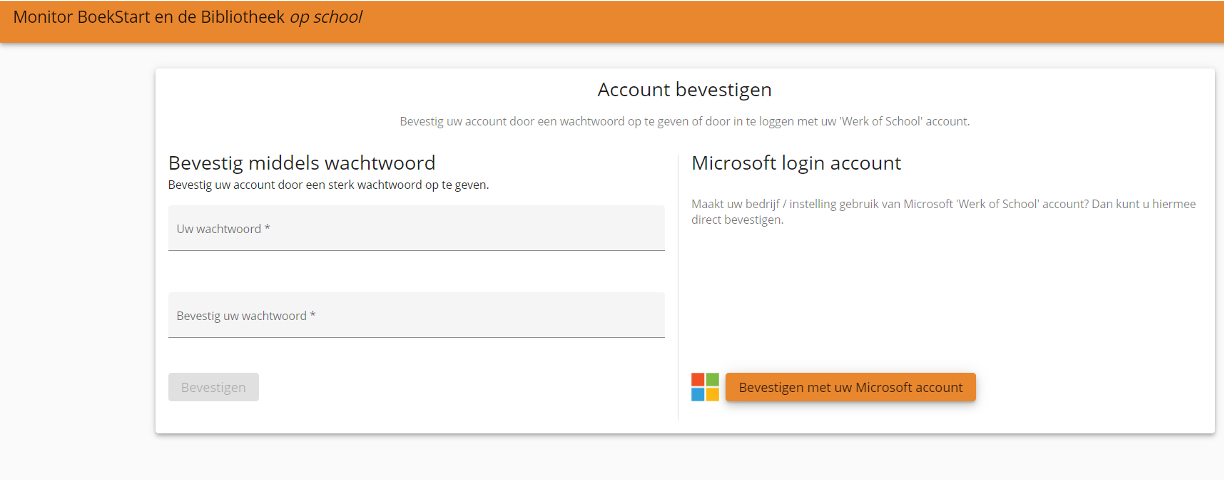 De procedure om een account te maken en in te loggen is voor de Monitor coördinator. 
Dit jaar vervalt de mogelijkheid om als leesconsulent in te loggen. Uitleg hierover volgt.
Een account maken kan op twee manieren: middels wachtwoord
óf door gebruik te maken van een Microsoft login account.
Nadat er eenmaal is ingelogd vervalt de keuze om op een andere manier in te loggen.
5
Account maken met wachtwoord: wachtwoord aanmaken en wachtwoord bevestigen
30-11-2021
6
Account bevestigen met Authenticator
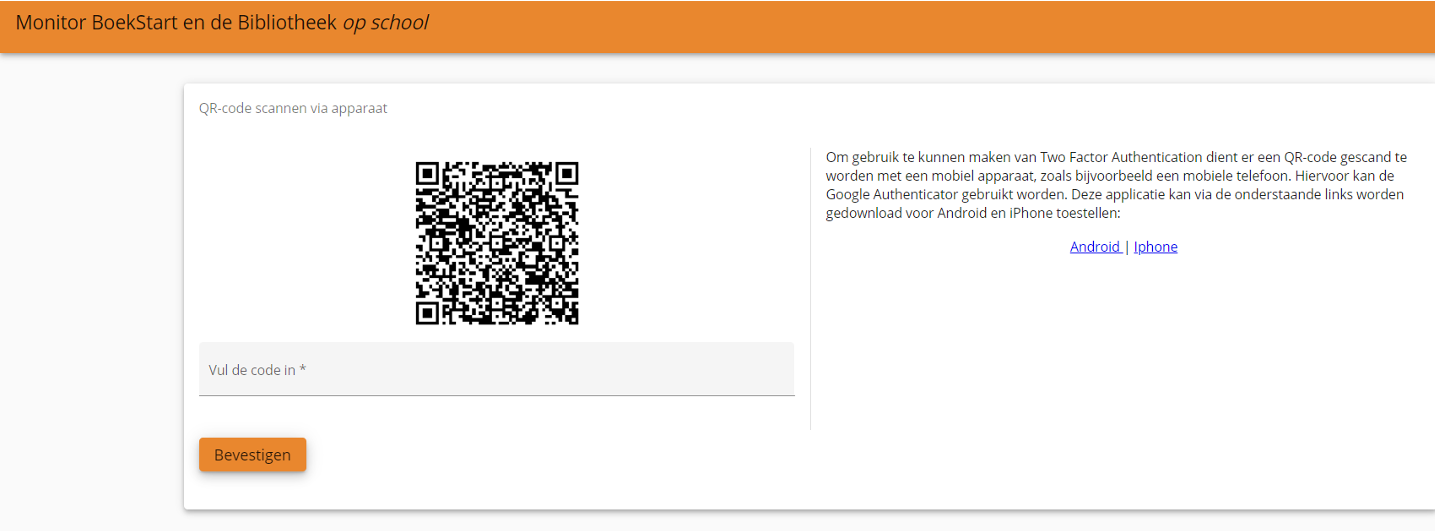 Als je bovenstaand scherm ziet, open dan de app ‘Authenticator’ op een mobiel apparaaten volg de aanwijzingen. De app ‘Authenticator is gratis te downloaden via de Play Store en de App Store. Deze app is noodzakelijk, gebruik van een camera of ‘gewone’ QR-scanner is niet mogelijk. Vul de 6 cijferige code in
7
Account maken middels wachtwoord
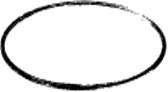 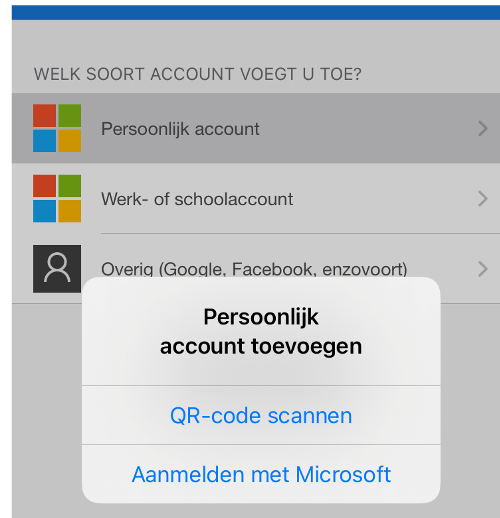 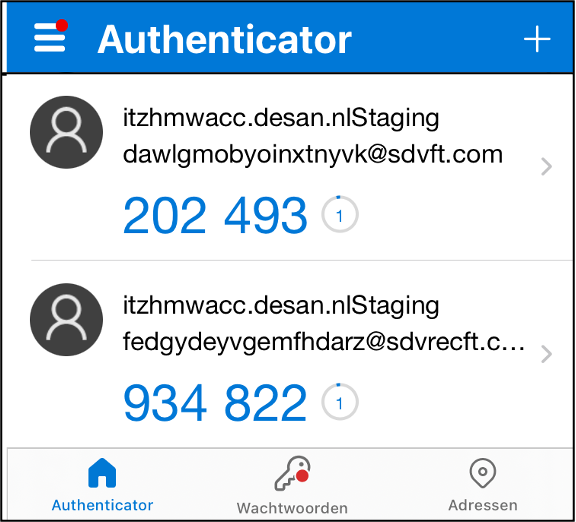 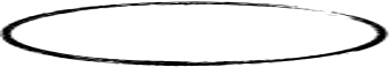 Wanneer je e-mailadres nog niet in de app ‘Authenticator’ staat, kun je deze toevoegendoor op het ‘+’ teken te klikken. Het volgende scherm verschijnt, kies ‘QR-code kiezen’. Je e-mailadres wordt aan de Authenticator toegevoegd.Je account is klaar en je kunt nu inloggen.
8
Inloggen met Microsoft-account
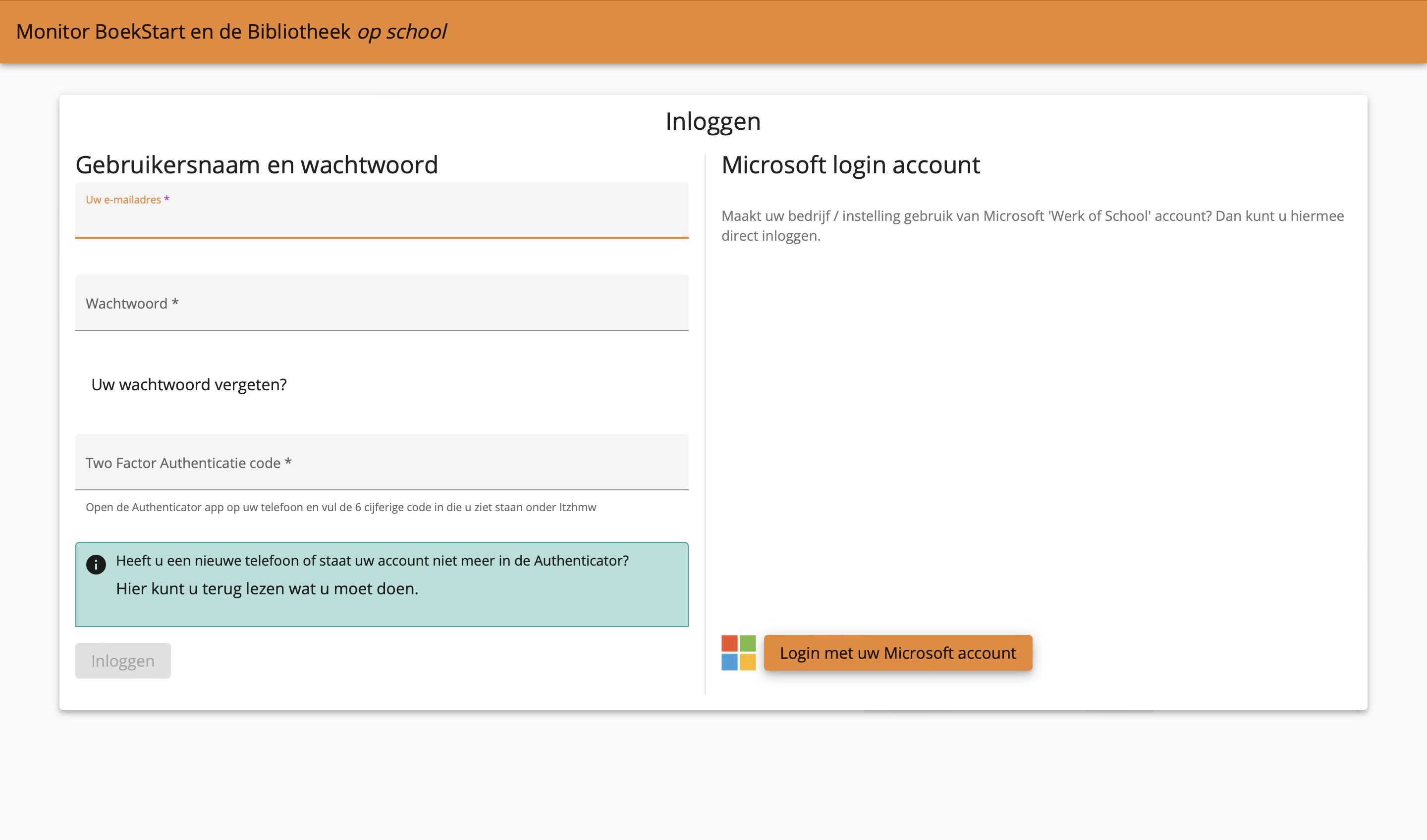 LET OP 
Soms kan maar één Microsoft account tegelijk worden gebruikt op een browser. 
Sluit evt. het account dat je niet voor de Monitor gebruikt af voordat je hier inlogt of gebruik een andere browser.
9
Monitor coördinator
De volgende slides zijn bedoeld voor de Monitor coördinator.Hierin wordt de werkwijze getoond voor het klaarzetten van de Monitor BoekStart voor jouw bibliotheek.
Let op!
Bij Monitor BoekStart is geen autorisatie proces nodig
Inloggen altijd via startscherm met url: www.mdbos.nl, ook voor Monitor BoekStart
Per Bibliotheek kunnen meerdere Monitorcoördinatoren aan de slag. Elke Monitorcoördinator meldt zichzelf aan en voegt eigen kinderopvanglocaties toe.
10
Navigatiekolom | Bibliotheek
Links is de navigatiekolom te zien met de verschillende tabbladen. Bij het tabblad ’Bibliotheek’ zijn de gegevens van jouw bibliotheek te zien. Er staat een mededeling over informatievaardigheden, die moet je negeren voor Monitor BoekStart.
11
Navigatiekolom | consulenten: gebruiken we niet bij Monitor BoekStart, deze is voor PO en VO
12
Navigatiekolom | BS | Registratie kov locaties
Bij ‘Registratie BoekStart’ zie je een overzicht van alle locaties die de Monitor gaan invullen.Nieuwe locaties toevoegen kan steeds met de oranje button ‘Kinderopvang/bso toevoegen’.
13
Nieuwe locatie toevoegen
Kies voor de naam, plaats of voor de LRK (landelijke register kinderopvang) code. 
Zit de locatie (nog) niet in de database, 
Dan kun je dit melden bij de technische helpdesk (helpdesk@mboekstart.nl), 
in je mail zet je zo veel mogelijk relevante gegevens.
14
[Speaker Notes: n]
Navigatiekolom | BS | Registratie BoekStart
Met het pennetje rechts kun je een voorleescoördinator toewijzen en ook gegevens wijzigen. Met het envelopje verstuur je een uitnodiging en evt. nog een herinnering. 
De mail gaat naar de voorleescoördinator. (of locatiemanager).
Dit is afhankelijk van welke afspraken je hebt gemaakt.
15
Groepen aanmaken en pedagogisch medewerker toevoegen, daarna uitnodigen voor vragenlijst of kiezen voor QR code, daarna invullen
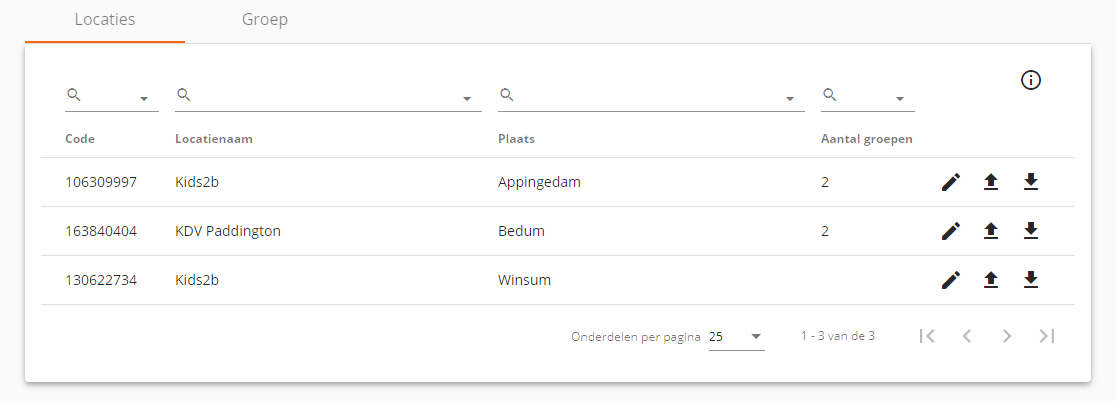 Vaak heeft een locatie meerdere groepen, je kunt hier een groep aanmaken en die koppelen aan een pedagogisch medewerker. In dit voorbeeld zijn 2 groepen per locatie aangemaakt. Met daaraan gekoppeld de juiste pedagogisch medewerker. (naam en e-mail)
16
Pedagogisch medewerkers toevoegen
Dezelfde pedagogisch medewerker kan voor meerdere groepen ingevoerd worden, jij geeft de juiste benaming zodat het herleidbaar is. Als er 1 groep is waar meerdere pedagogisch medewerkers aan zijn verbonden zonder werk e-mail adres? Geen probleem.  Dan is het advies om de QR code te gaan gebruiken.
30-11-2021
17
Keuze voor QR code: te gebruiken voor invullen van zoveel mogelijk vragenlijsten door meerdere pedagogisch medewerkers verbonden aan dezelfde groep. Let op: per groep is 1 QR code te gebruiken door iedereen die op deze groep werkt.
Deze kun je printen, opslaan of versturen, delen met die specifieke groep medewerkers. Dit vervangt de werkwijze met de open link van voorgaande jaren. En dan kan de vragenlijst ook makkelijk worden ingevuld. Deze QR code kan o.a.. met een gewone QR scanner worden geopend.
30-11-2021
18
Monitor volgers
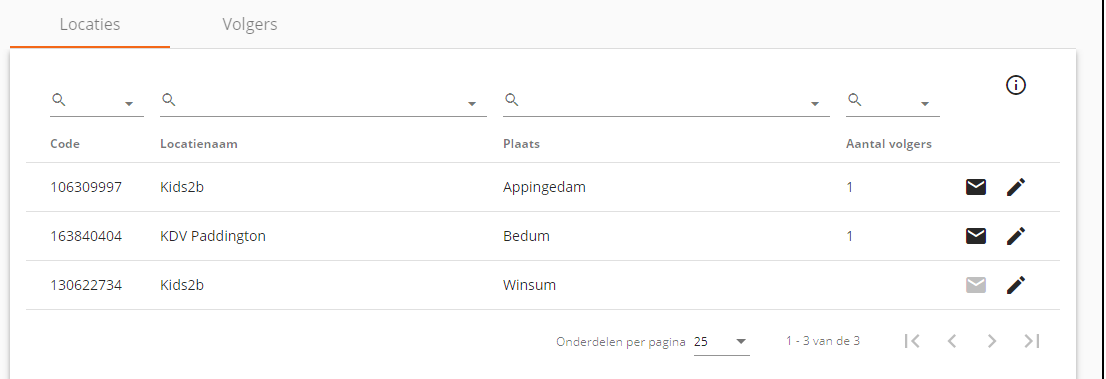 Per locatie kunnen 1 of meerdere monitorvolgers worden ingesteld, hier zie je dat er per locatie
1 monitorvolger extra is ingevoerd. Dat kan ook de contactpersoon van de kinderopvang zijn. 
Zij zijn immers ook verantwoordelijk voor het invullen van de vragenlijst.
19
[Speaker Notes: n]
Navigatiekolom | IKC
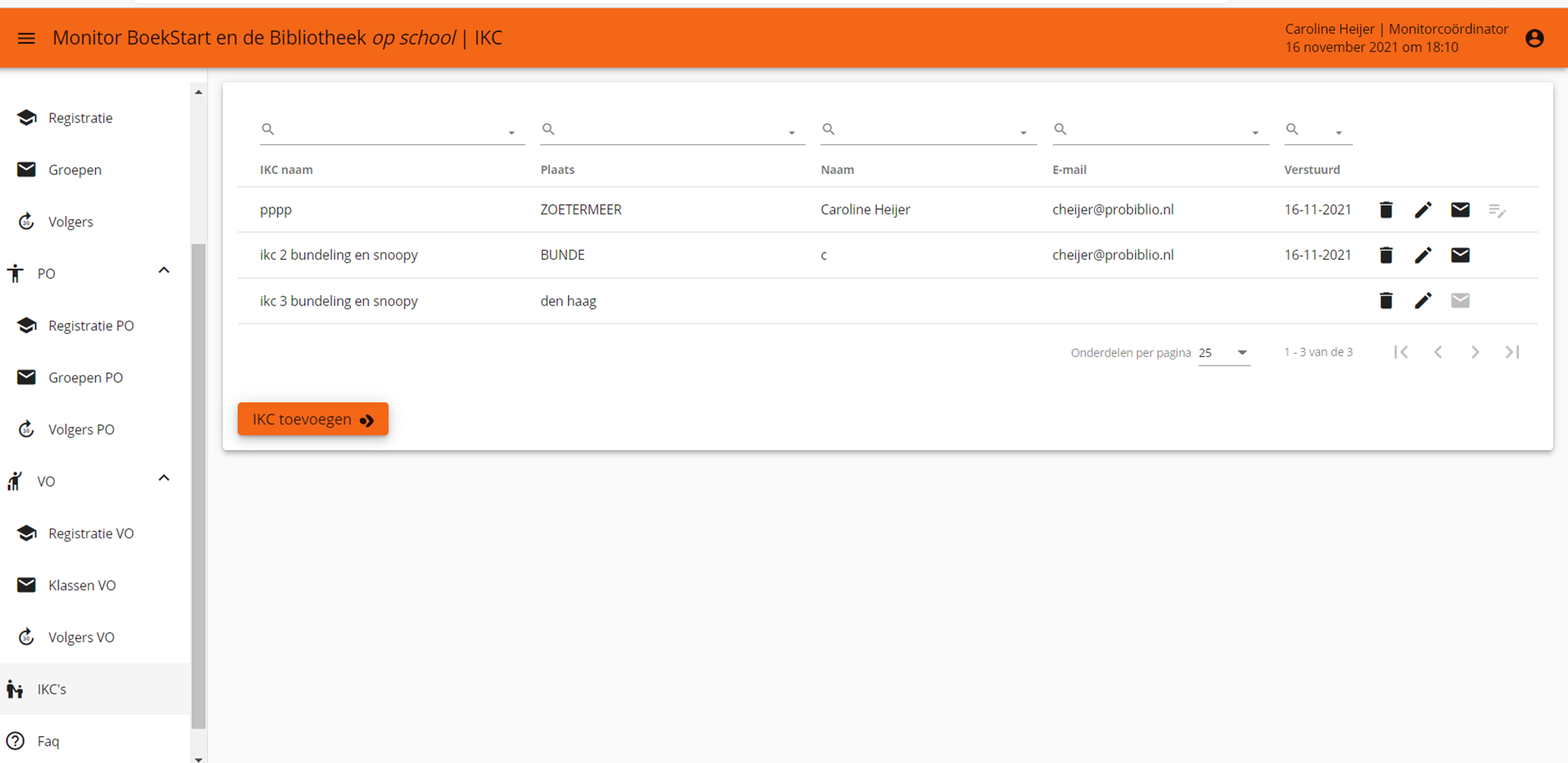 De monitorcoördinator maakt een IKC handmatig aan met de knop ‘IKC toevoegen’
20
Navigatiekolom | IKC | Selecteer instellingen
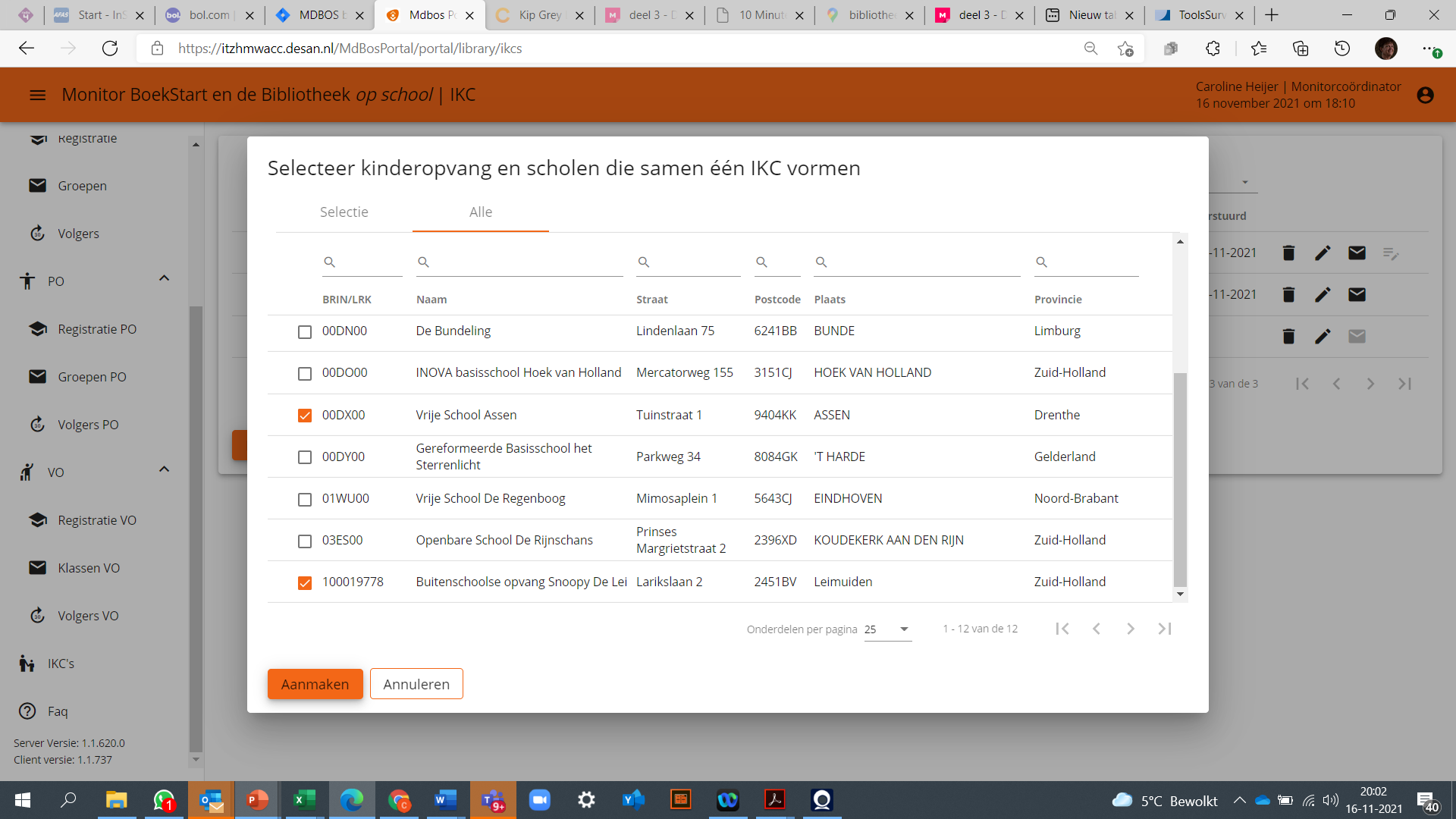 Vink de kinderopvang/school aan die samen 1 IKC vormen. 
Ze moeten al zijn ingevoerd bij Registratie (resp. bij ’Boekstart’ of ‘PO’). Bovenaan zit een zoekfunctie van alle ingevoerde instellingen. 
Klik op de knop ‘aanmaken’.
21
Navigatiekolom | IKC
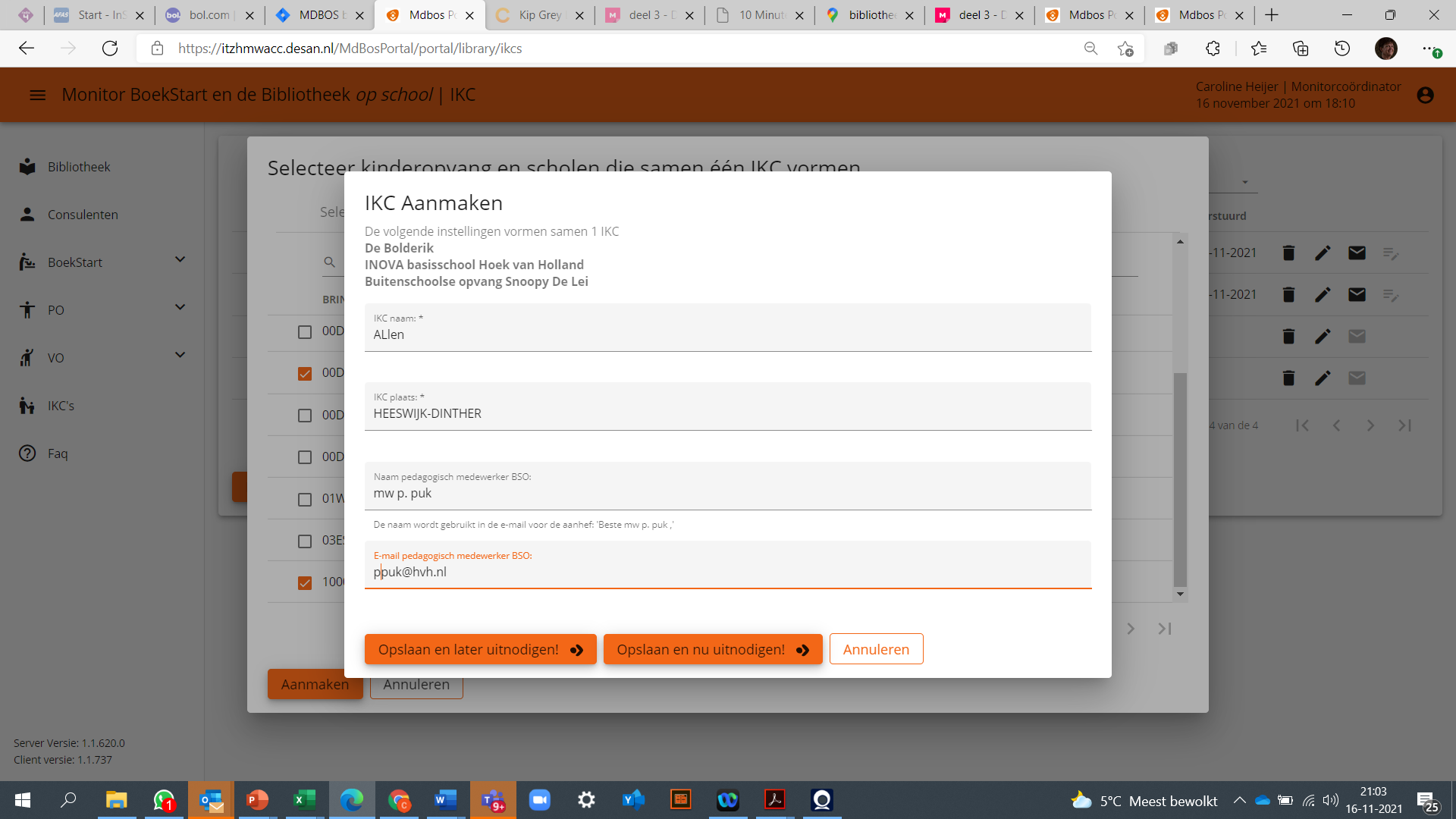 Aan de vragenlijsten van alle leerkrachten en 
pedagogisch medewerkers kinderopvang (BoekStart) van de IKC 
worden automatisch extra vragen toegevoegd. 
1 pedagogisch medewerker van de bso krijgt een aparte vragenlijst toegestuurd.
22
Vragenlijsten
3 vragenlijsten
Bibliotheek: 14 vragen
Voorleescoördinator/locatiemanager: 21 vragen
Pedagogisch medewerker: 9 vragen
Tips: 
Bespreek met de kinderopvang het afsluiten/afronden van de vragenlijsten
Communiceer duidelijk over de planning
Vragenlijsten, planning, PowerPoint staan op https://www.boekstartpro.nl/toolkit/monitor.html
30-11-2021
23
Helpdesk en vragen
Technische vragen
Stellen per mail aan: helpdesk@mboekstart.nl
Inhoudelijke vragen
Stellen per mail aan: info@boekstartpro.nl
Tips
Indien mogelijk een print screen meesturen.
Volledige informatie in je mail sturen, plus duidelijke omschrijving wat je wilt dat
 er gedaan wordt/opgelost wordt.
30-11-2021
24